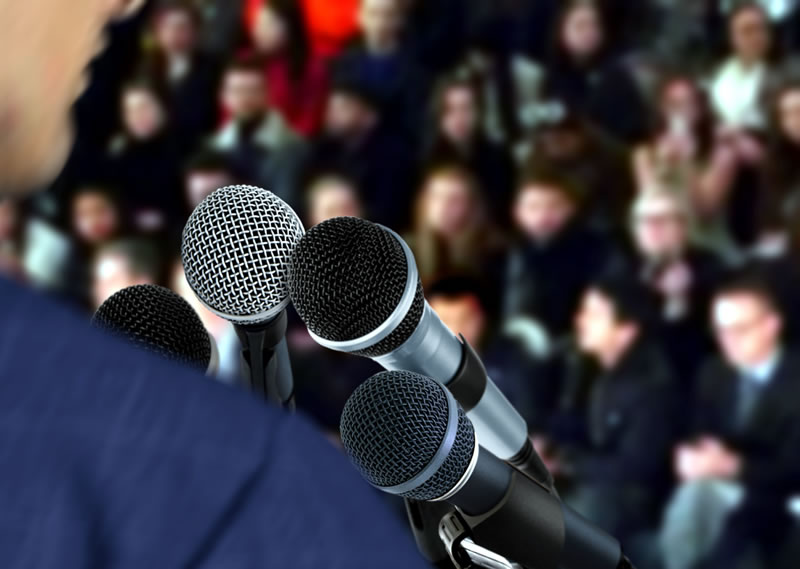 How Speakers
Find PAID Events!
…helping speakers develop a successful speaking business
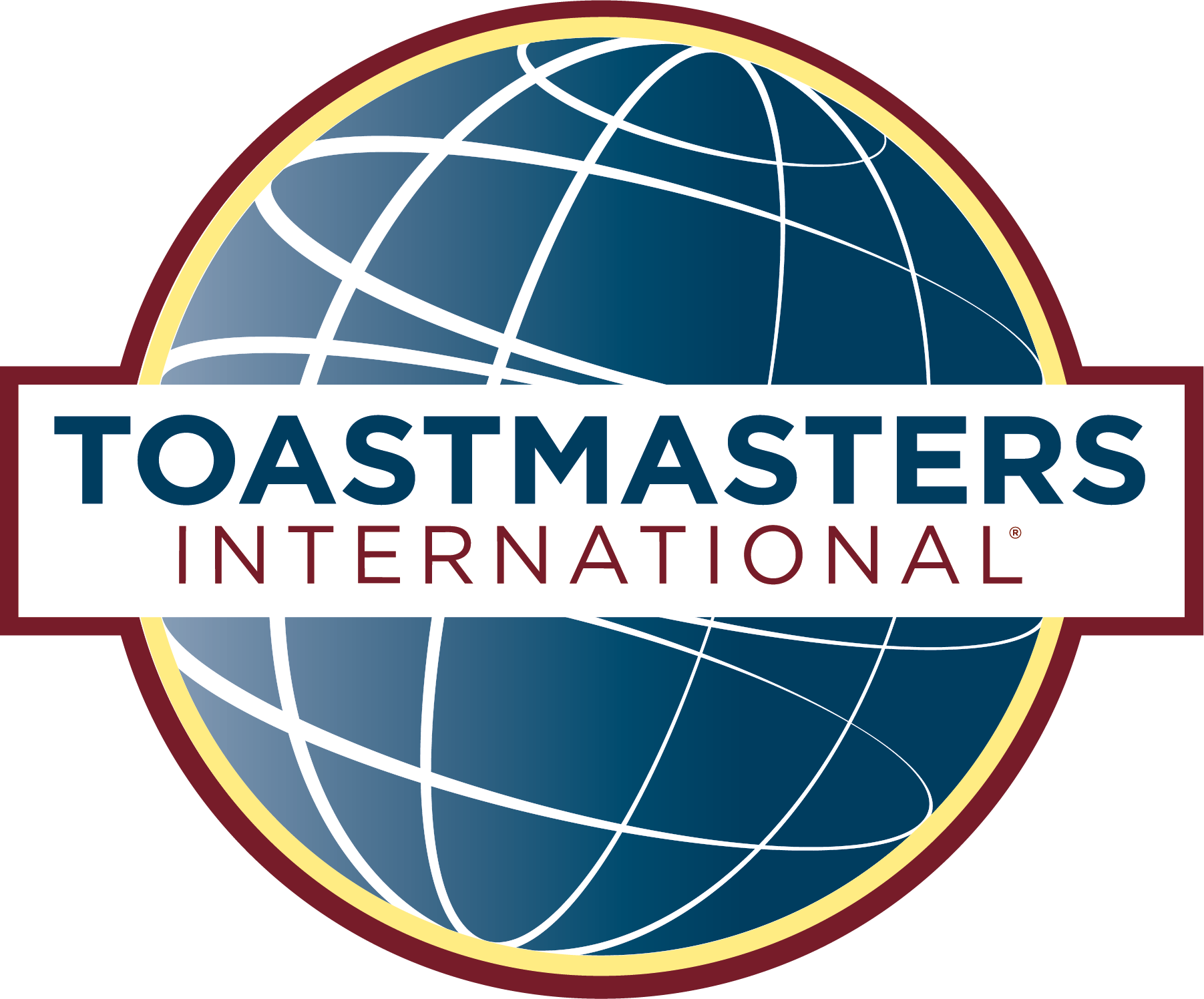 Events
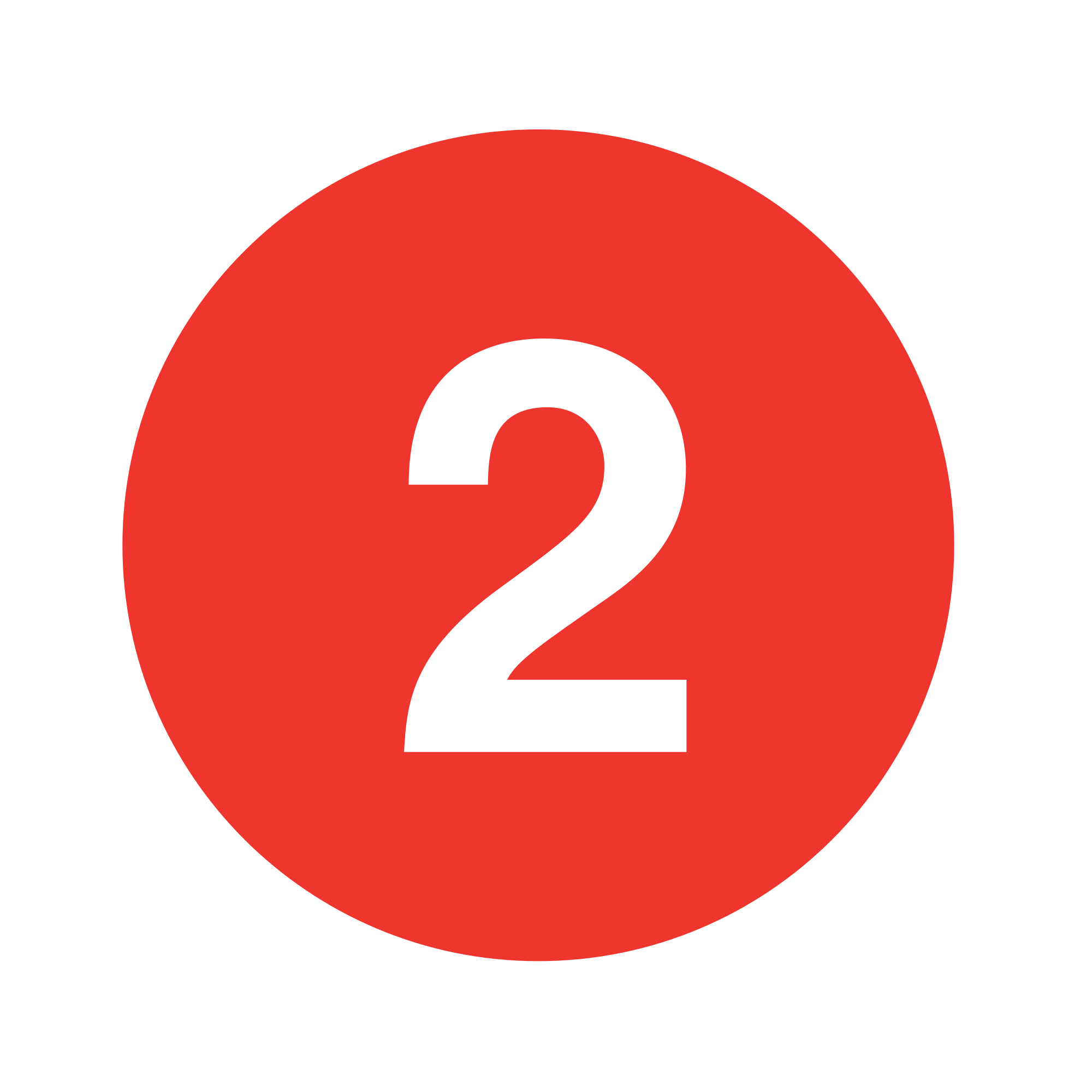 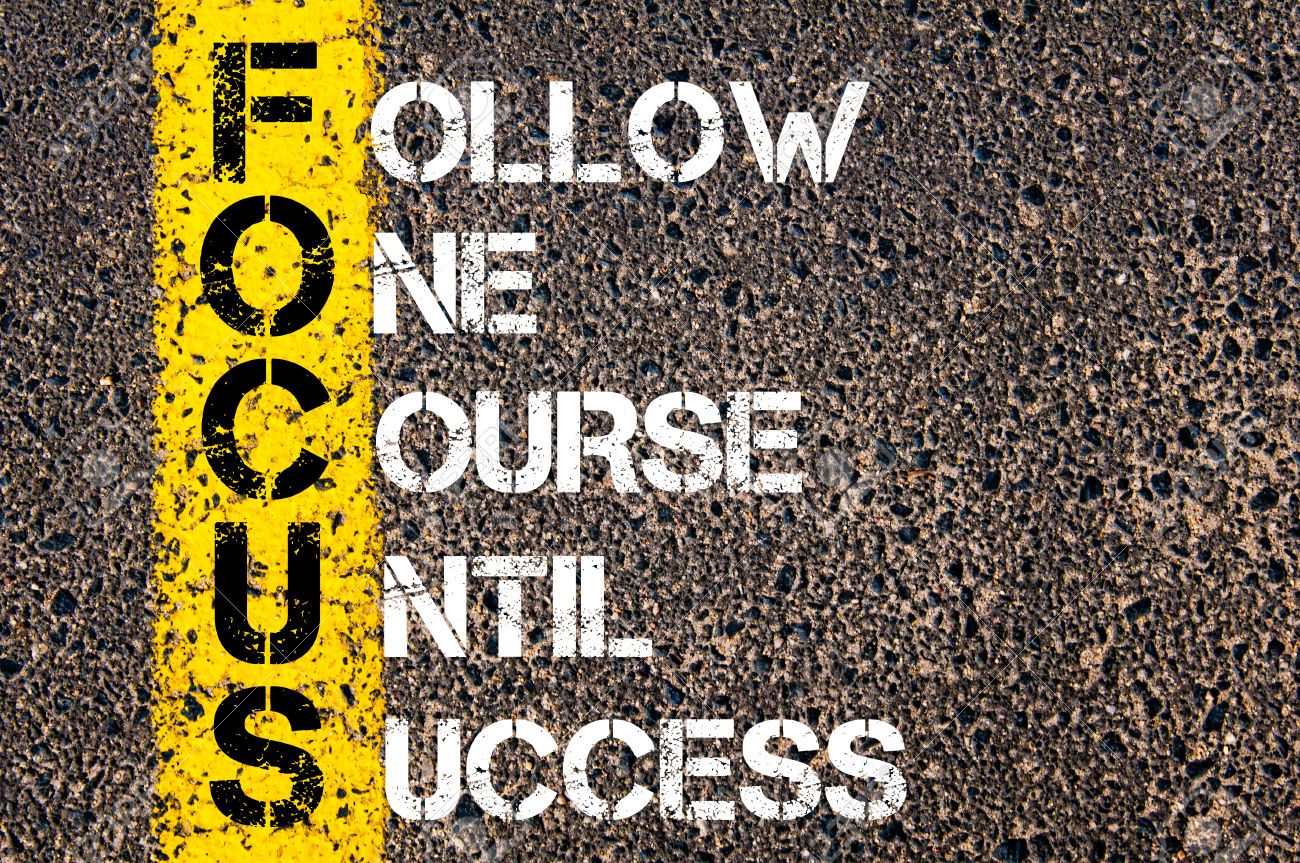 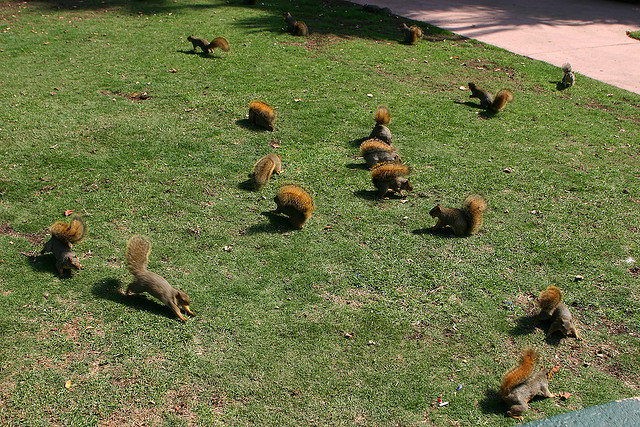 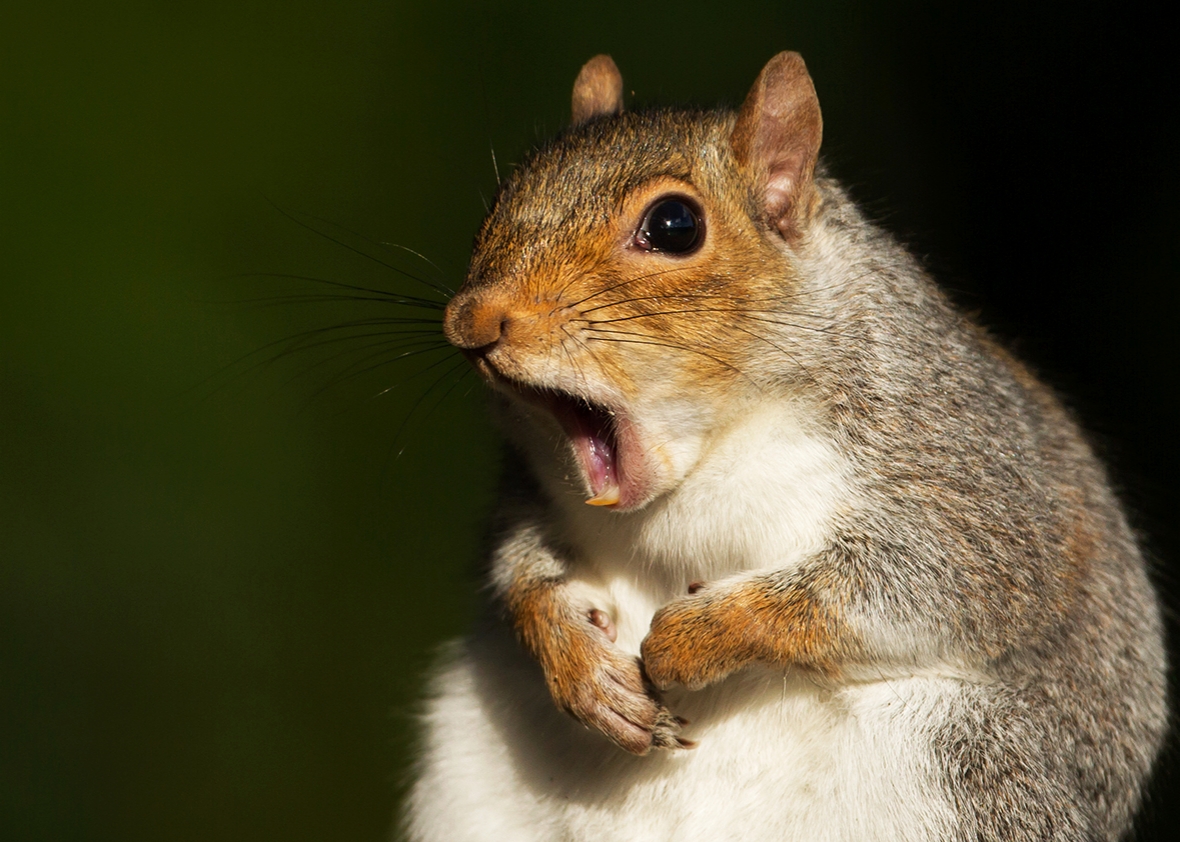 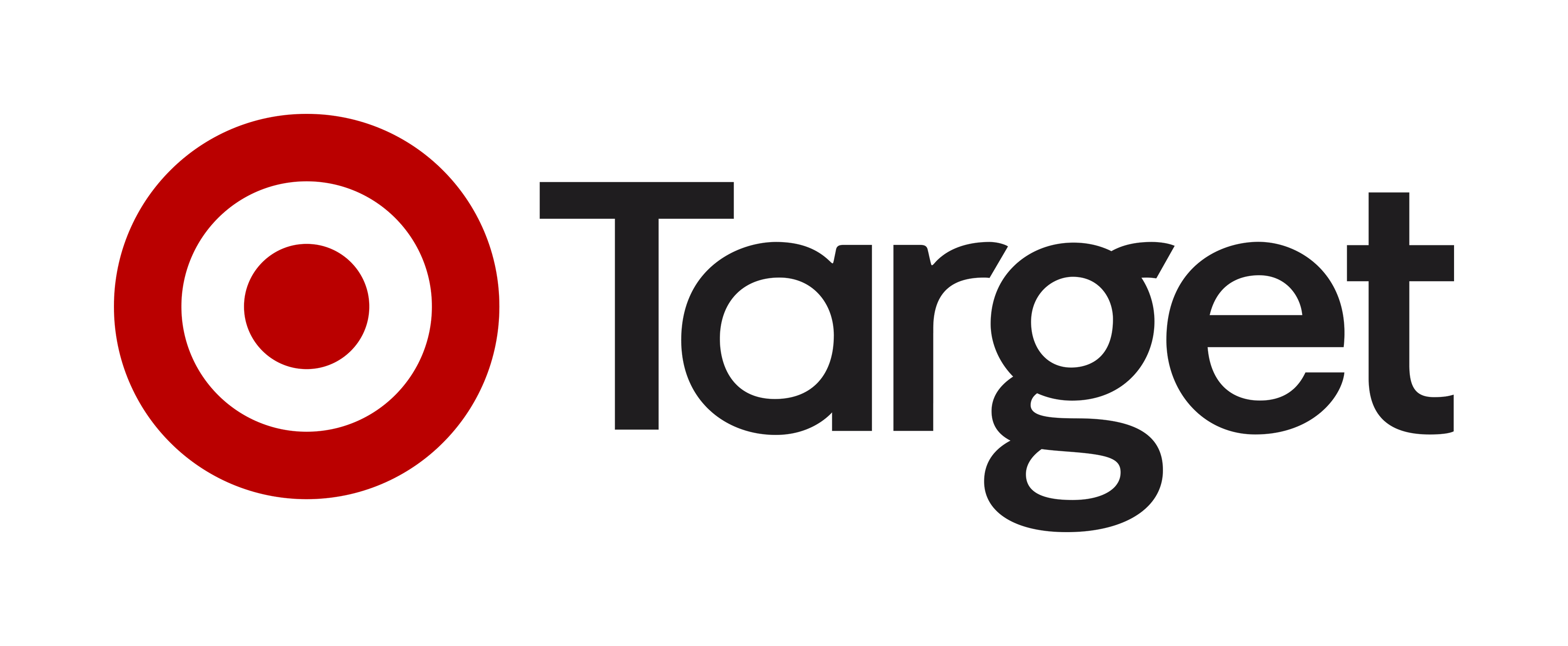 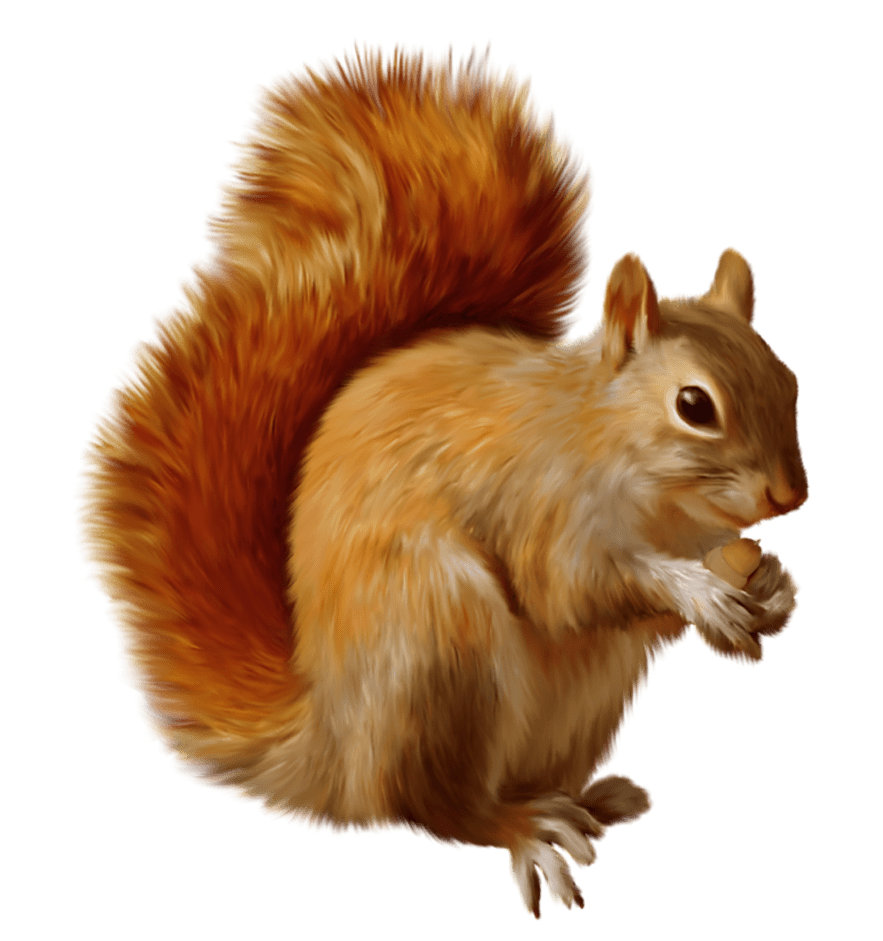 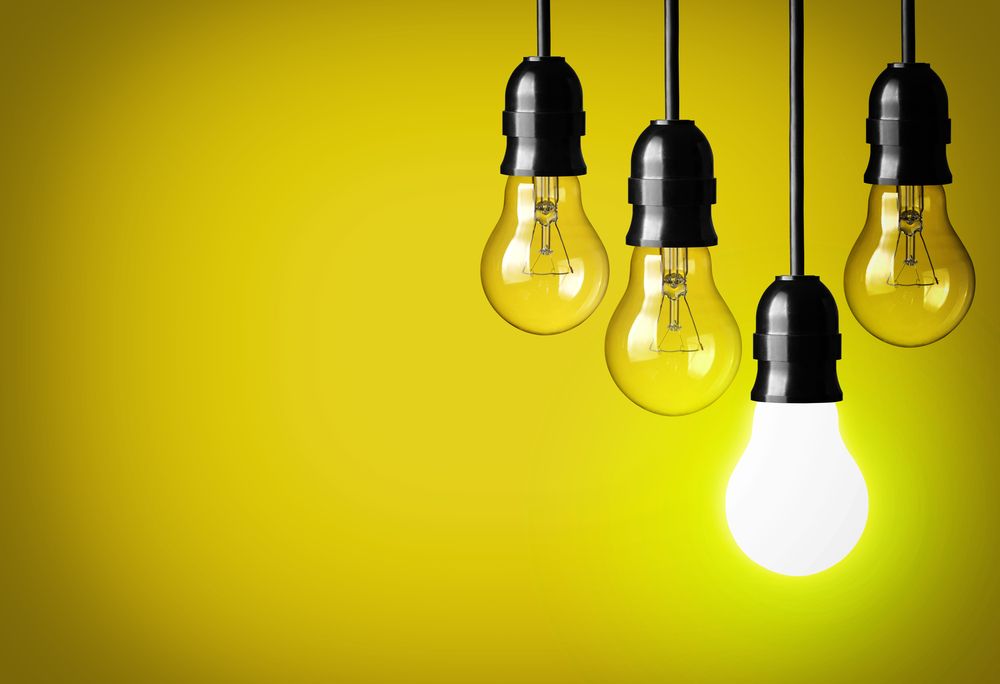 Your program
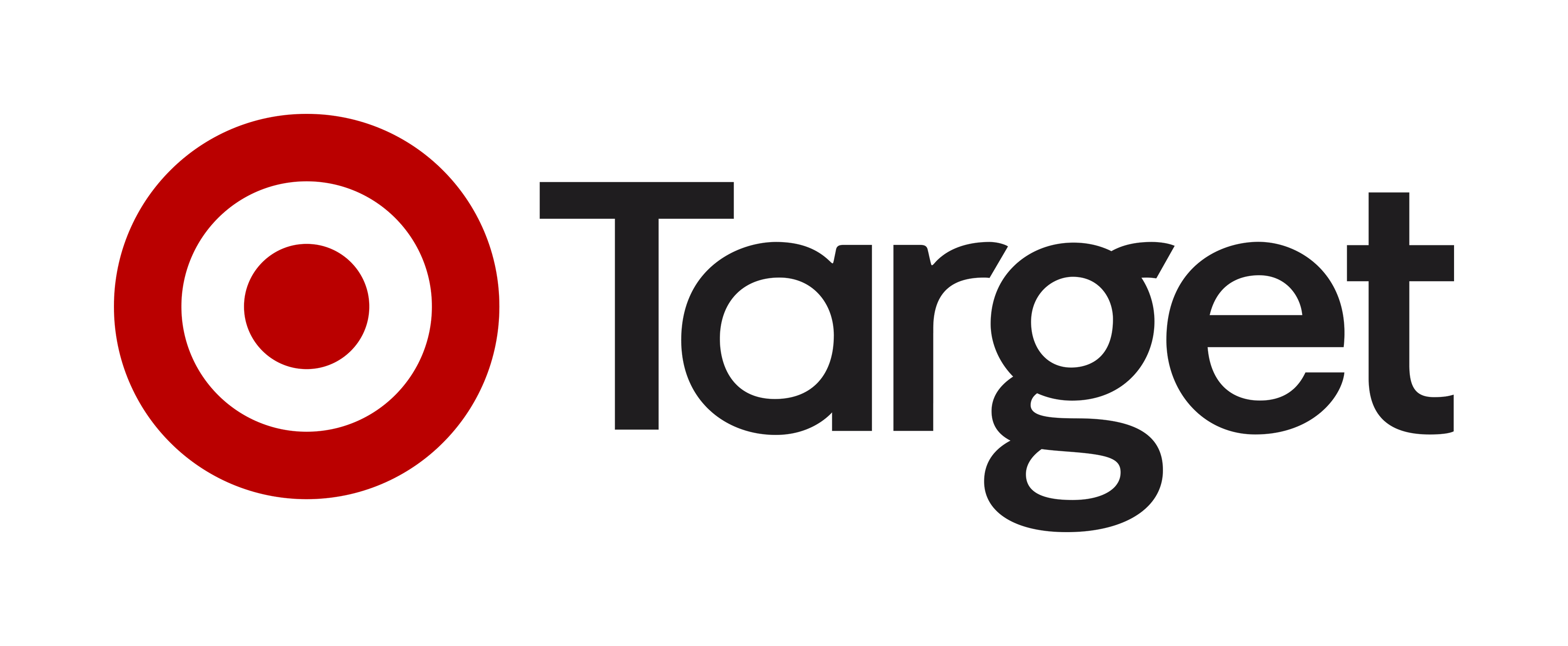 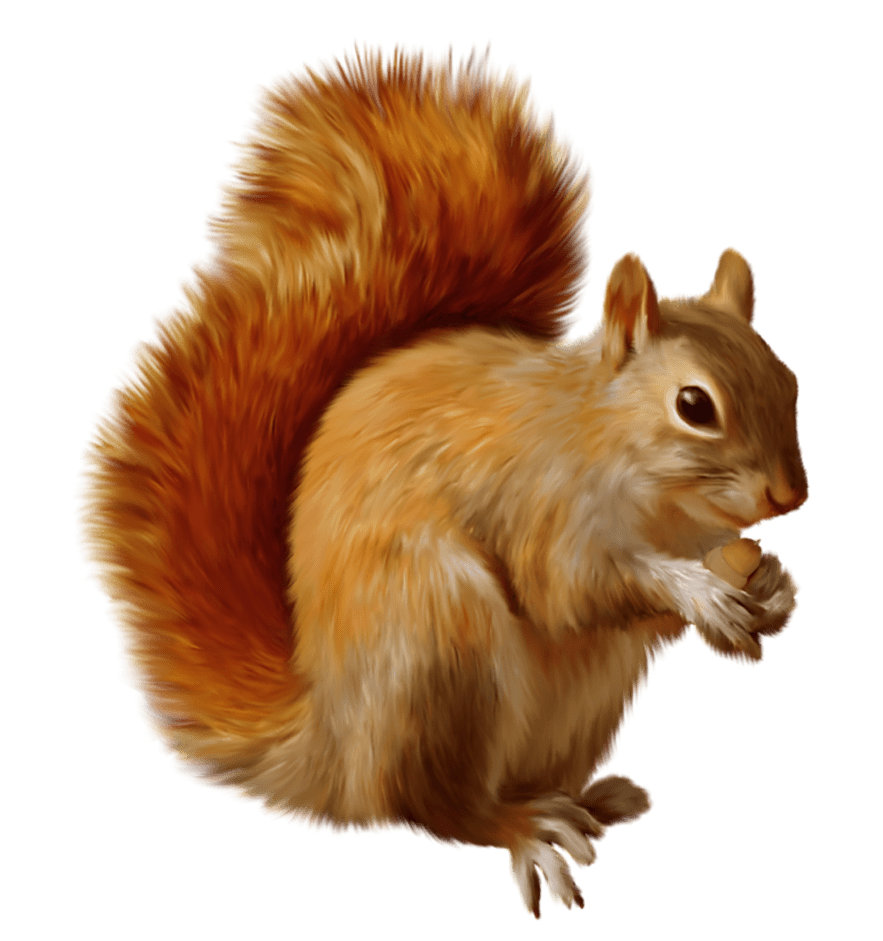 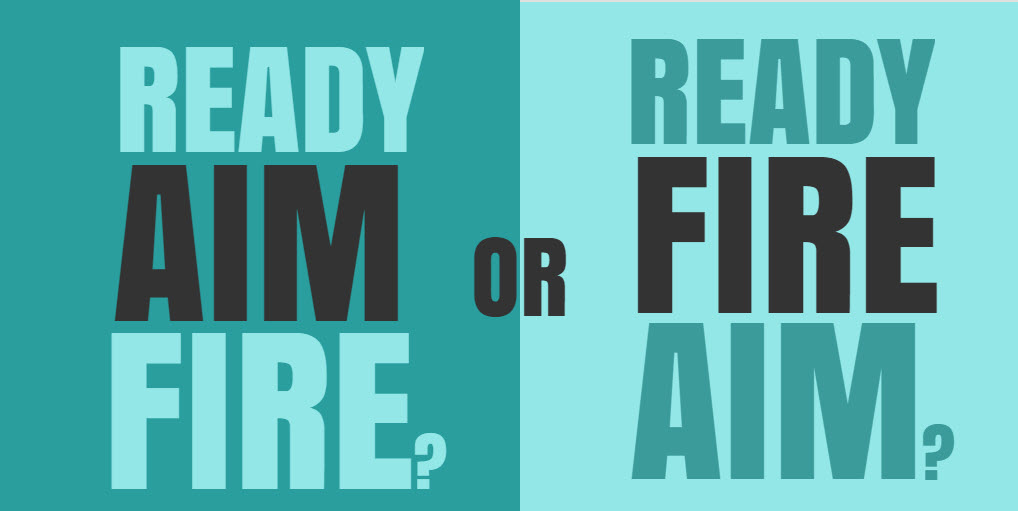 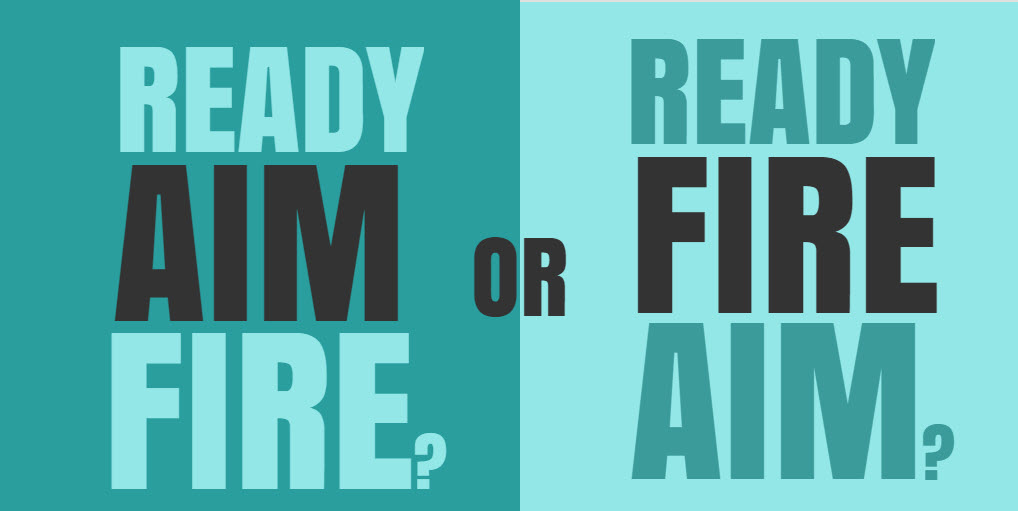 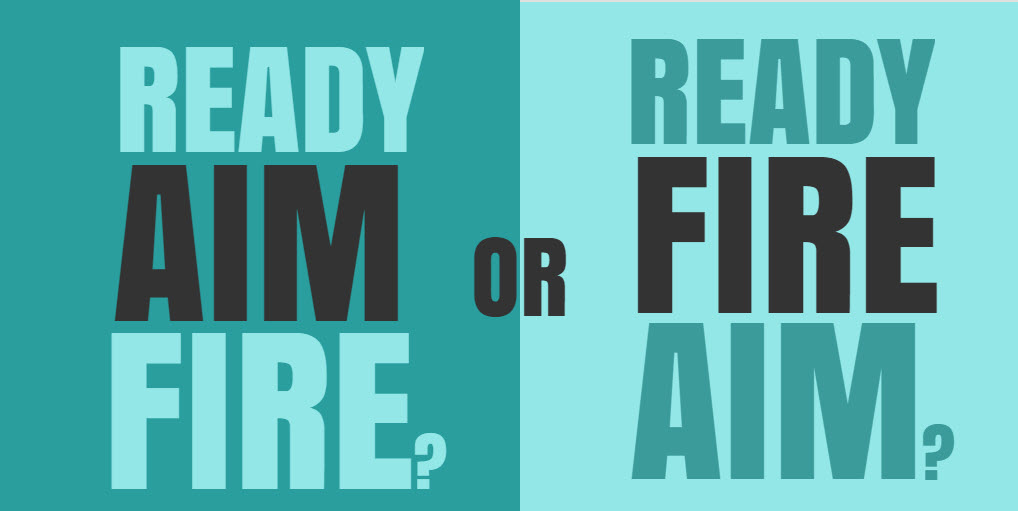 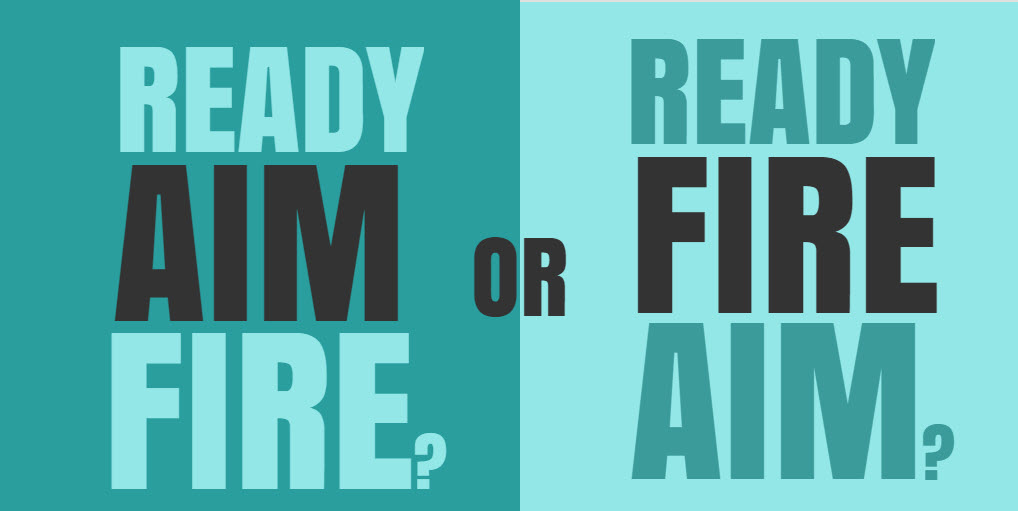 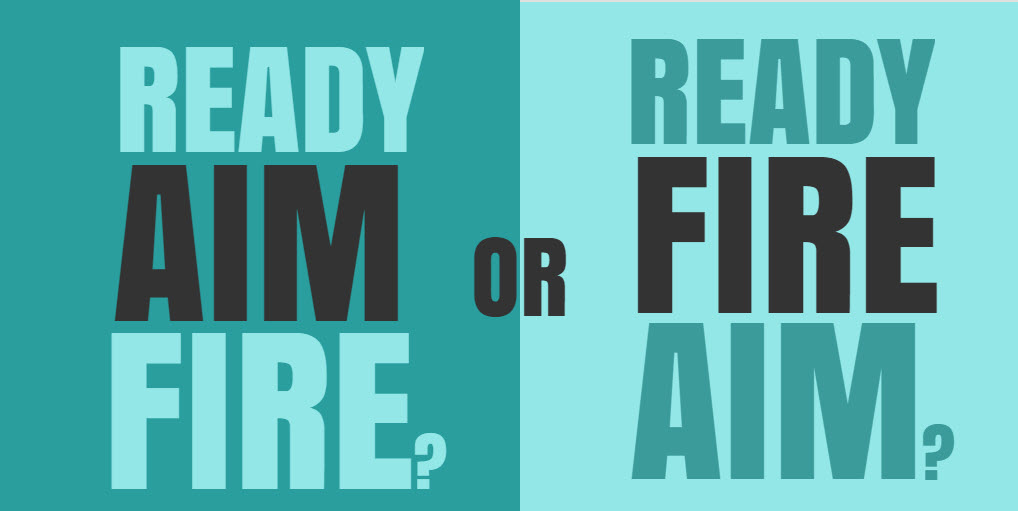 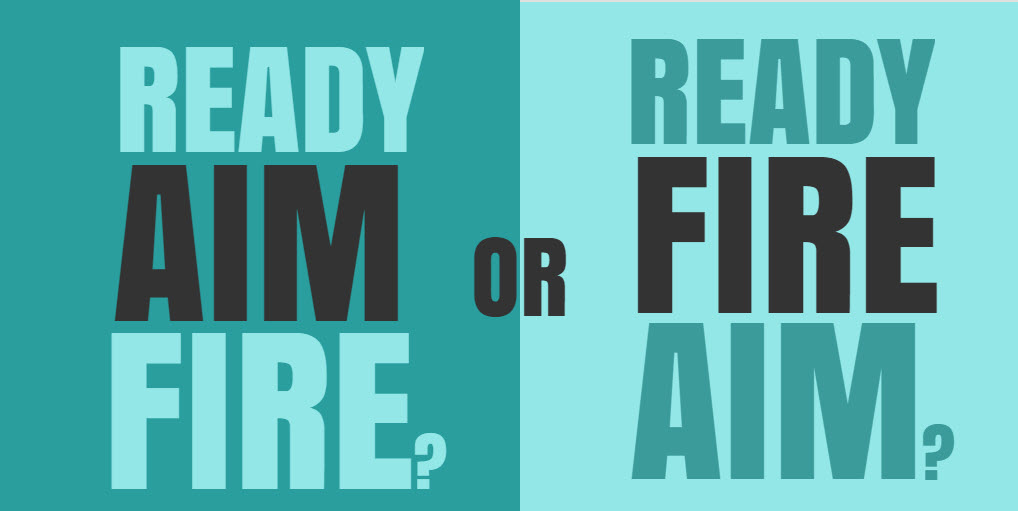 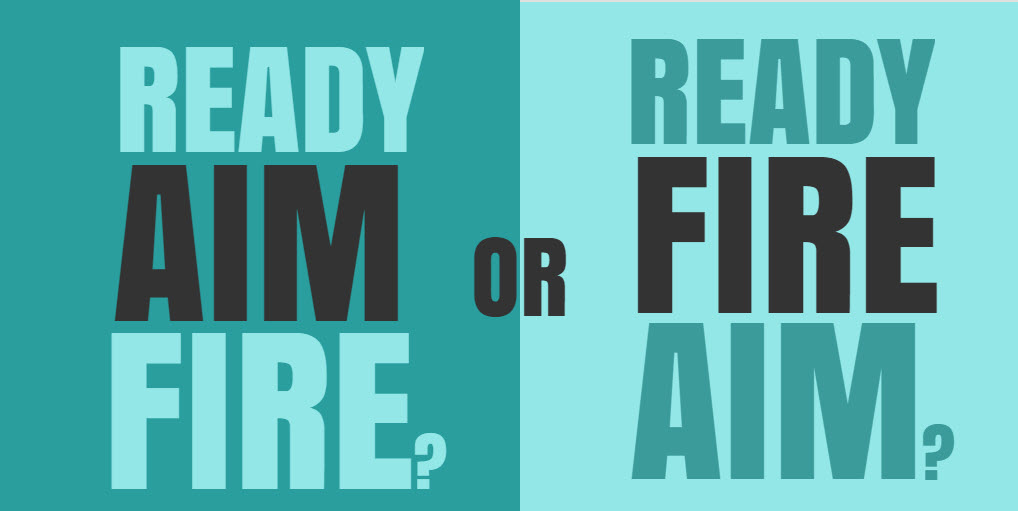 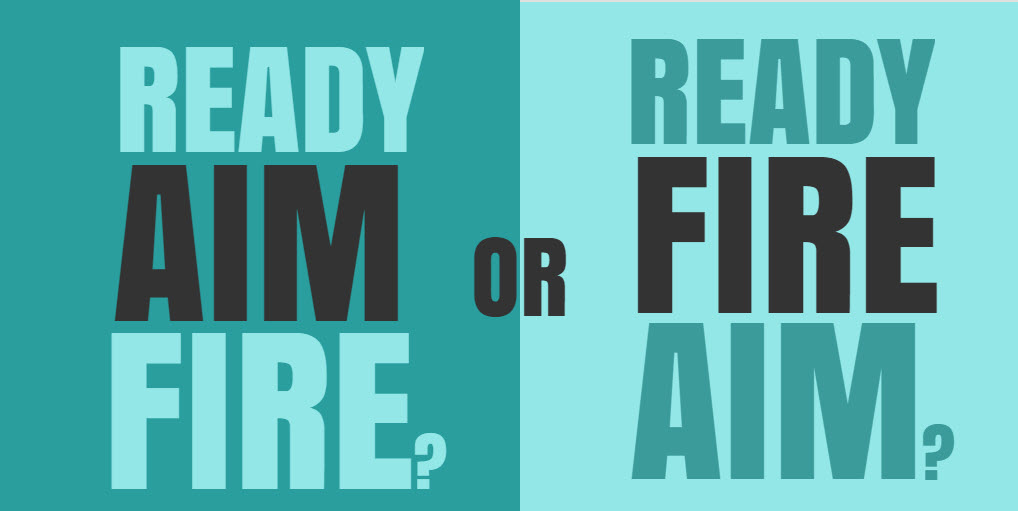 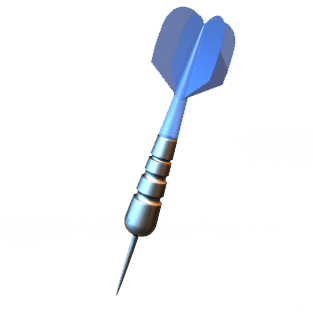 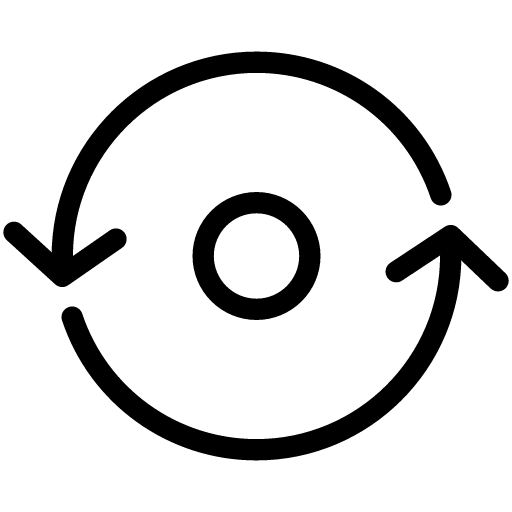 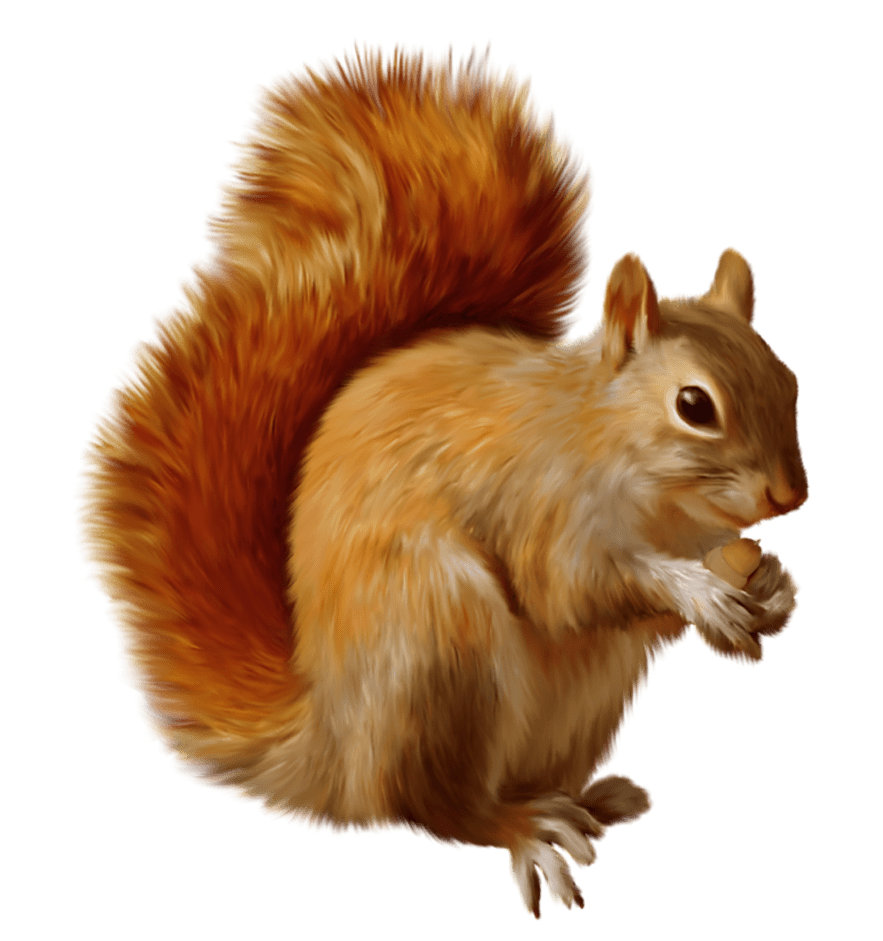 Conferences
Chapters
Association
Industry
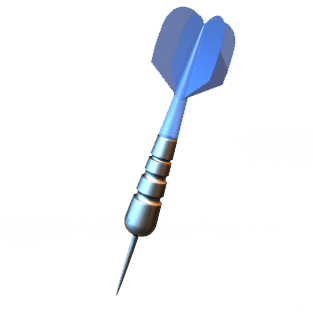 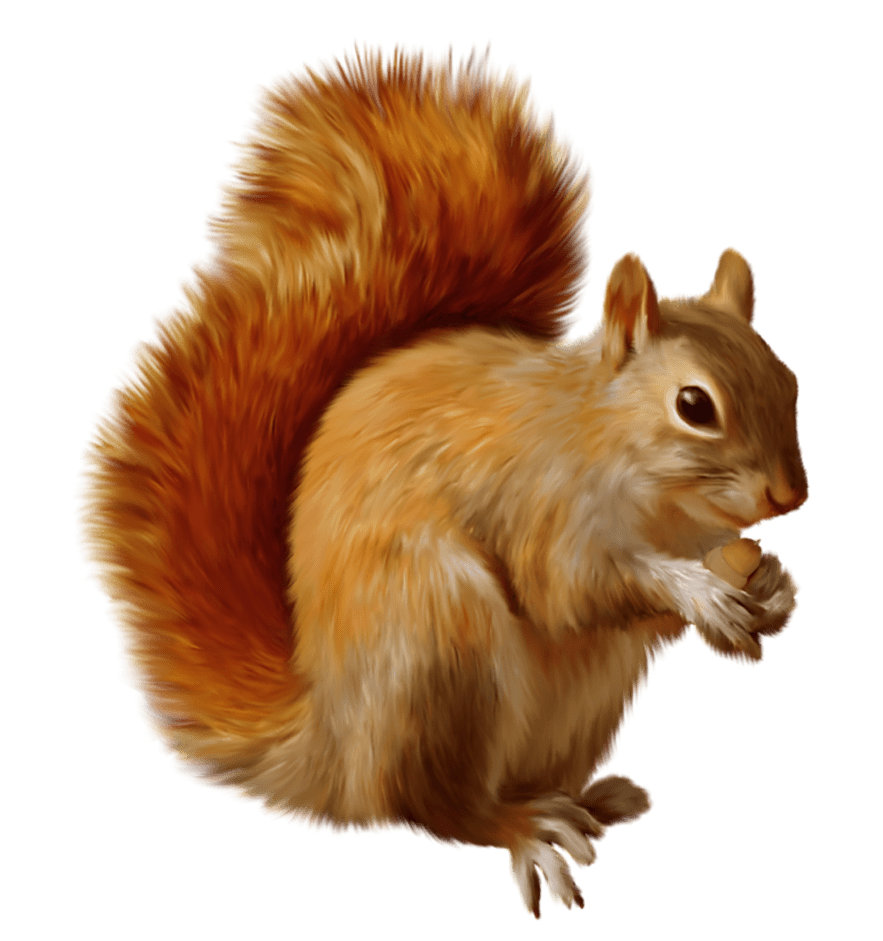 ?
?
?
?
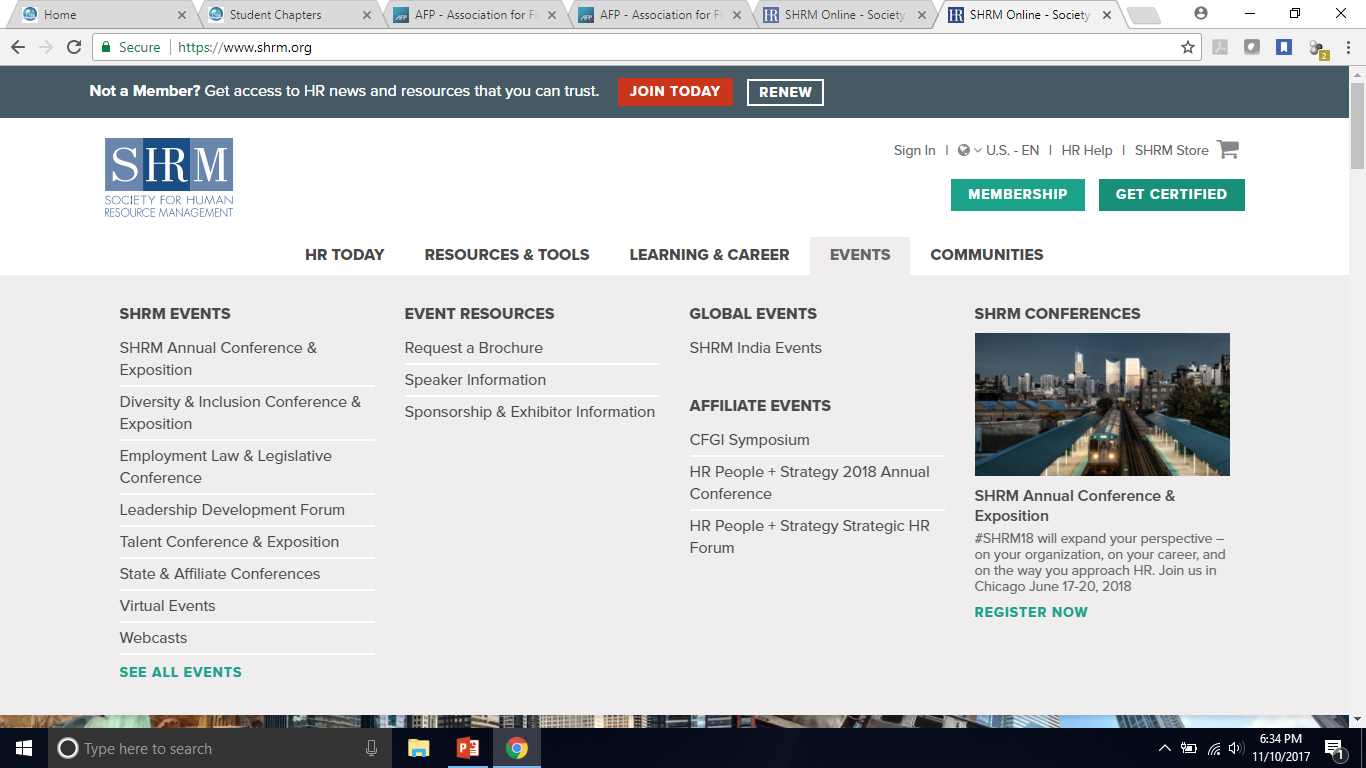 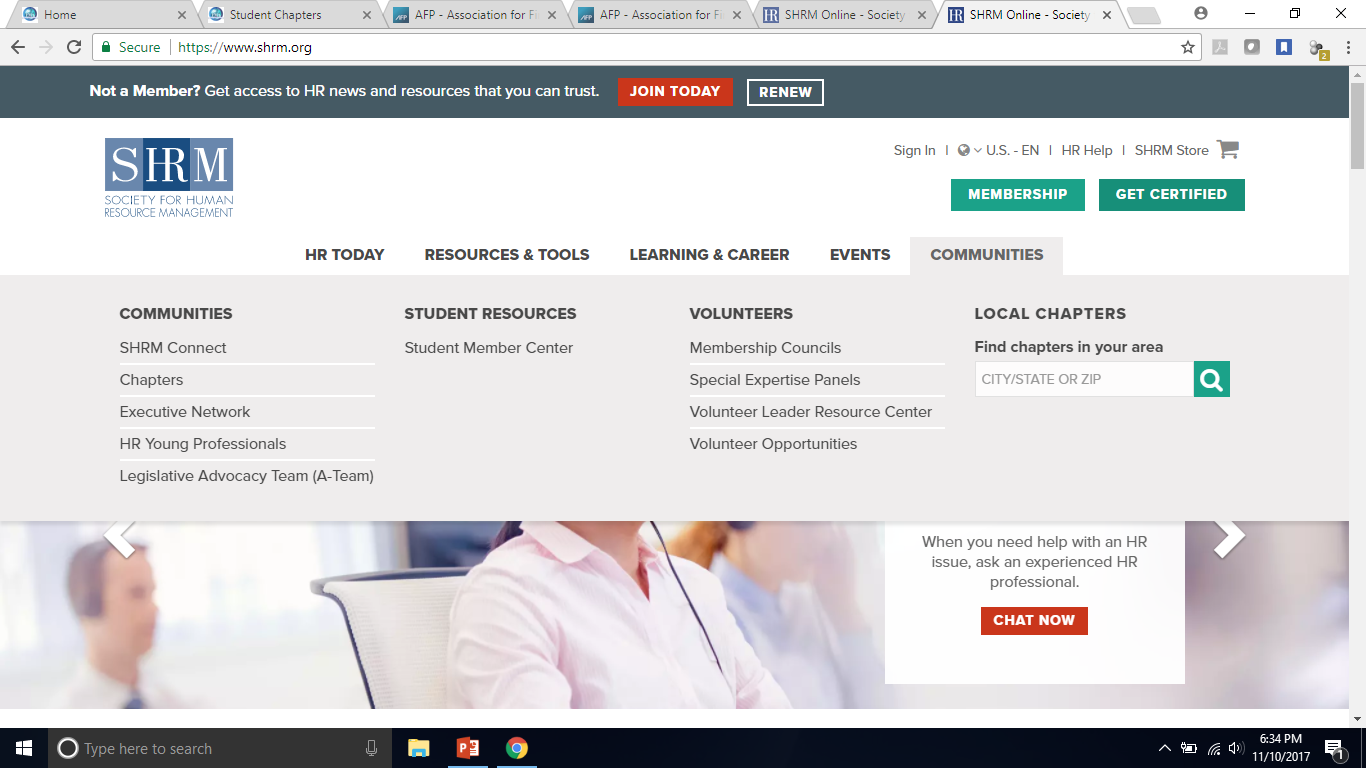 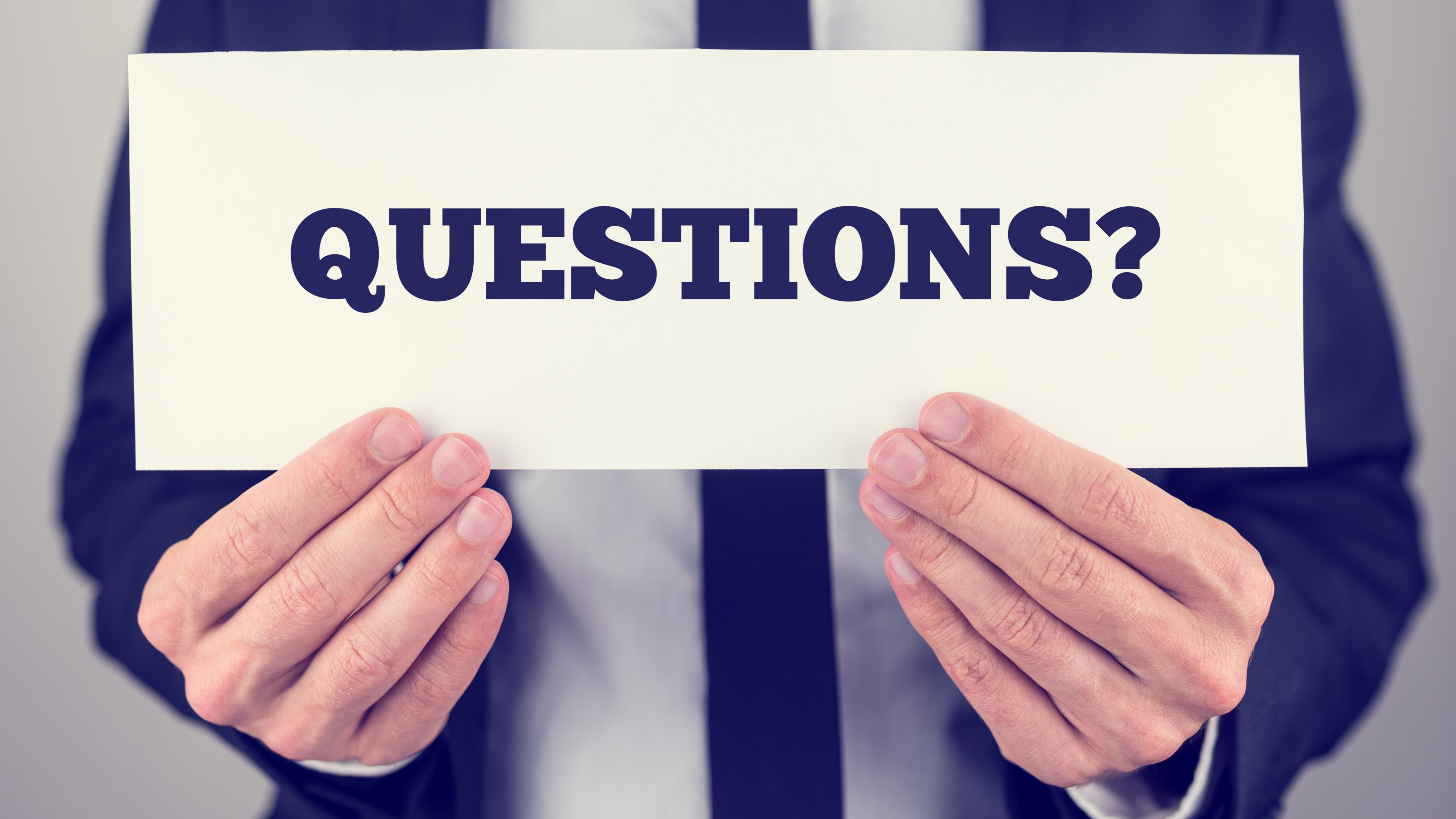 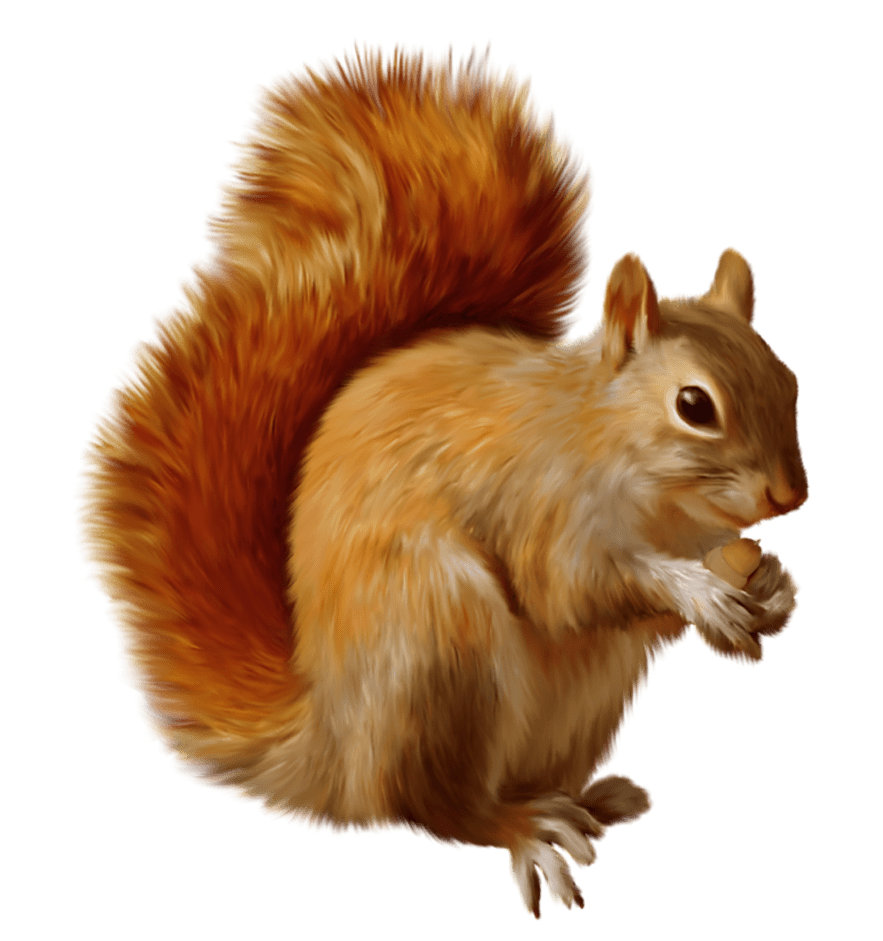 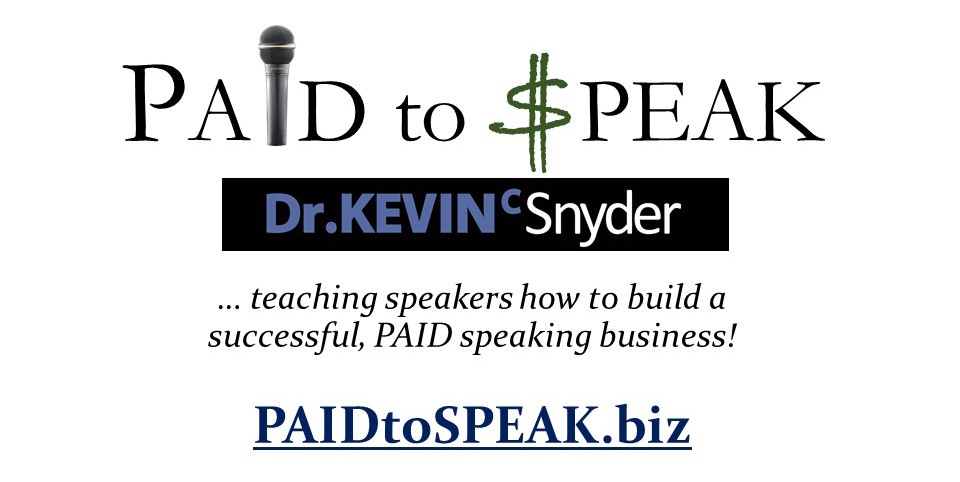 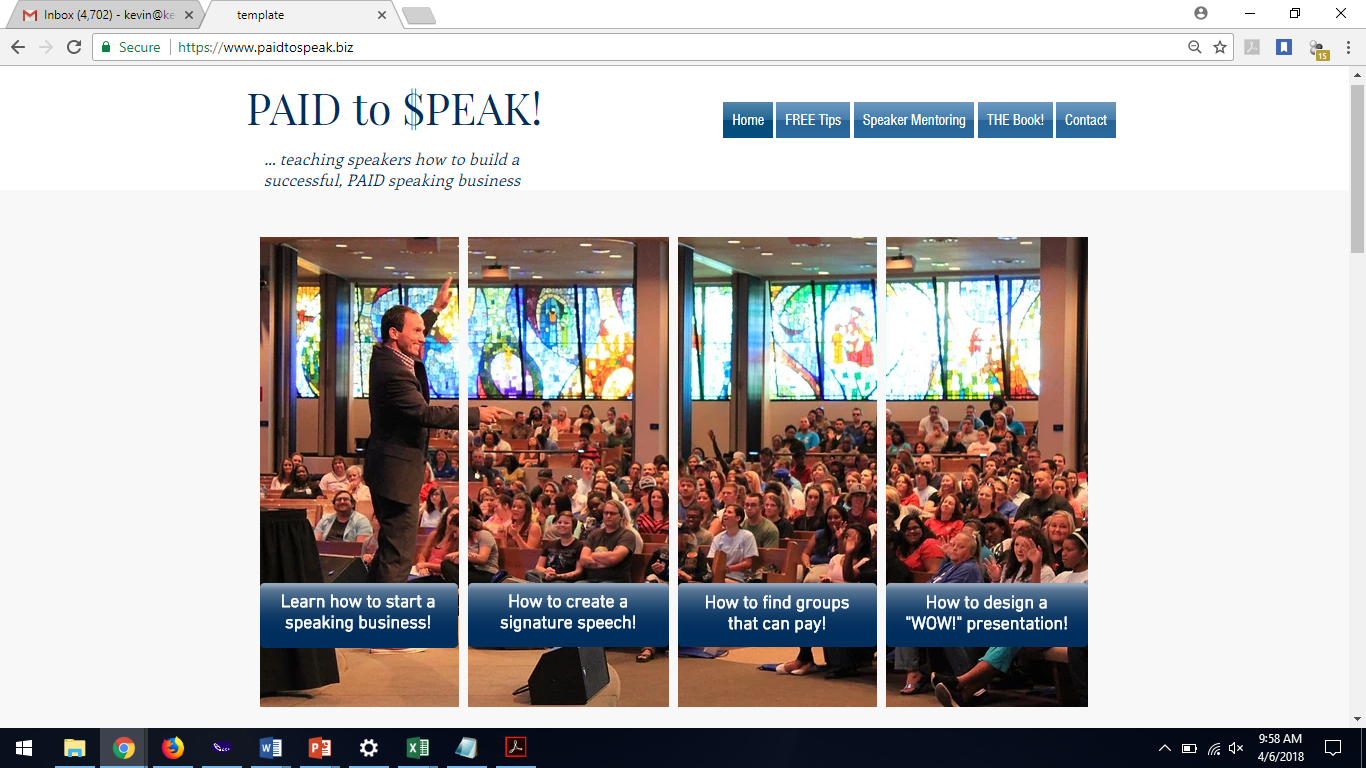 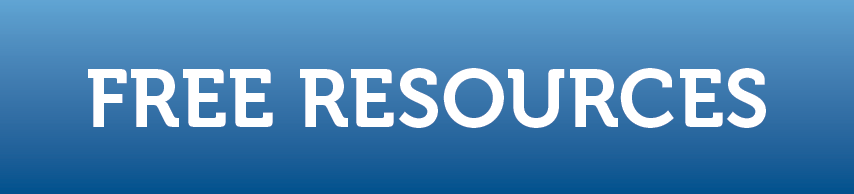 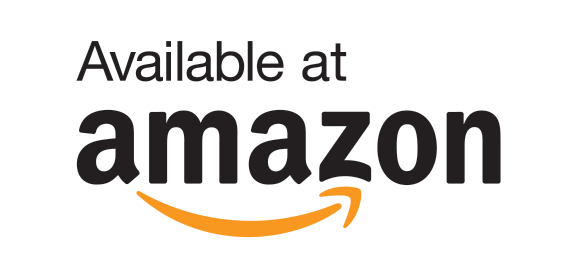 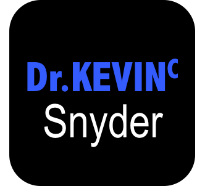 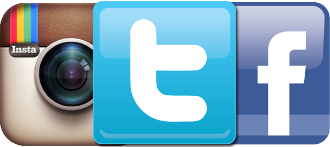 @KevinCSnyder

KevinCSnyder.com
PAIDtoSPEAK.BIZ
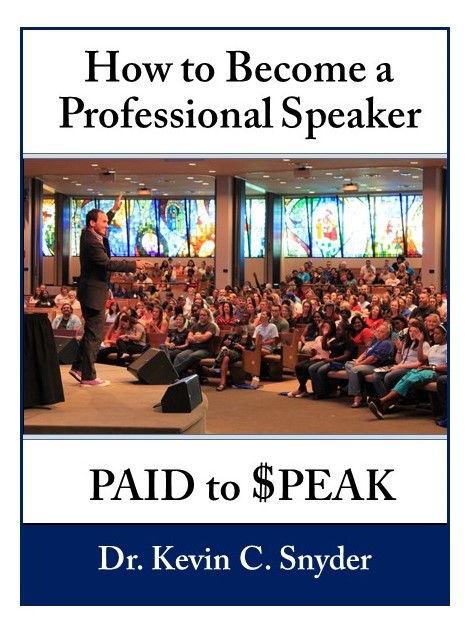 Order from Passion Project and your book will be autographed. You’ll also receive a complimentary 30-minute coaching call!